Welcome to I.E.S Huelin 
Tomás Echeverría 2, Málaga 29004 951298494 http://ieshuelin.com/huelinwp/
29011539.edu@juntadeandalucia.es
School Garden
Library
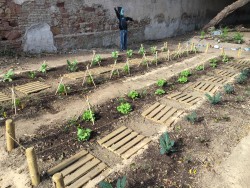 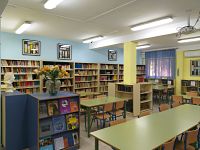 Gym
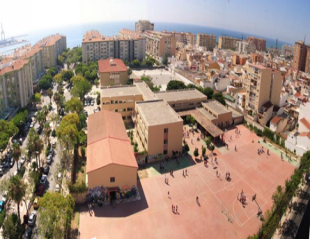 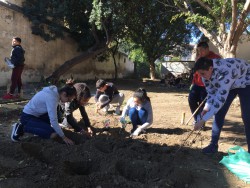 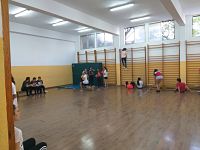 TIC Room
Playground
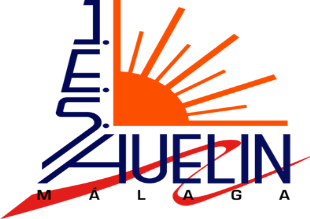 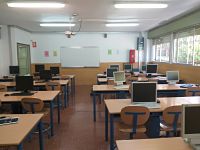 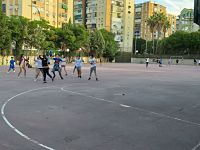 School day             
Monday-Friday 08:30-15:00                                                                                                
  6 lessons of 60 min per day         +30 min break
European projects
Our School
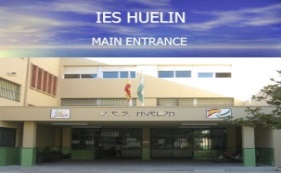 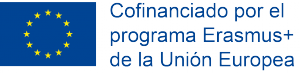 Subjects 
  .    Maths
  .    Spanish
  ·    English
  ·    Biology and Geology  
  ·    Music
  ·    French
  ·    Geography and History
  ·    Technology
  ·    ICT
  ·    Physical Education
  ·    Art
  ·    Religion 
  ·    Philosophy
  ·    Physics and Chemistry
 
Number of teachers: approx. 67
 
 Number of students: approx.  830 with more than 30  nationalities
We have been doing European projects for many years with countries such as:     
.  Finland    .   Italy       . Spain             . Germany  . Poland    . Croatia     .  United Kingdom       . Greece             
  Other projects         
 
. English CLIL  . ICT  . Fit Youth
. Space of Peace School                                      . Entrepreneurship
School Hall
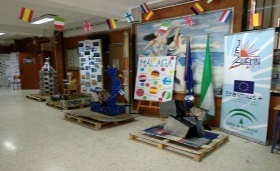 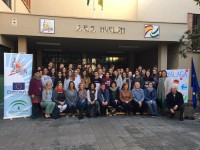 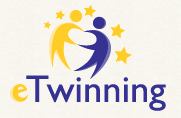